October 25th-29th
Calendar
Important Info
Monday, October 25th -homework assigned and sent home
Wednesday, October 27th - ICE CREAM DAY ($1.00)
Friday, October 29th  - Homework Due
October 25th-29th- Red Ribbon Week
Friday, October 29th- School Dance 6pm-8pm
November 4th- Santa Pictures
November 12th- Veteran’s Day Holiday - No School
Boo Grams on sale this week:
Tuesday, Wednesday, Thursday
50 cents each
Parents, 
    Thank you for your help sending items for our solar ovens. We are super excited to begin this project. Thank you for remembering to send signed report cards back to school. 
   If you have any questions or concerns, please contact me: pphillips@mcpss.com
Please be sure to send a note if your child is absent. After three days, it’s an unexcused absence. 
Please check your child’s take-home folder on Monday each week. Most PTO and school wide information goes home on Monday each week. 
*Every morning students can buy a snack. Chips are 50 cents.
Please Note:*Quiz = Minor grade   *Test= Major grade
What We Are Learning this Week
Reading – Novel study Frindle by: Andrew Clement Vocabulary Quiz Friday
Language Arts- Idioms Quiz Thursday 
Math-  Two Digit x Two Digit Multiplication – Test Friday Multiplication Drill Tuesday (will include 10,11, and 12 facts)
Science- Heat Energy, Solar Oven Project, Communication and Coding
Solar Oven Lab Quiz Wednesday     Communication/Coding Quiz Friday
Things to Know
*Please encourage your child to READ and practice their Multiplication Facts EACH NIGHT. Your child is participating in Accelerated Reader this quarter.
Tuesday: Hats off to Healthcare Workers 
Wednesday: Give Drugs the Boot (Western) 
Thursday: Too Bright for Drugs (Neon) 
Friday: Drugs are Scary! (Costume)
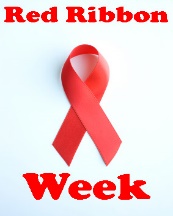 Mrs. Phillips 4th Grade